Ökoloogia
Koostanud: Ülle Irdt
Ökoloogia
Ernst Haeckel, 1866
bioloogia haru, mis uurib organismide ja organismide ning keskkonnavahelisi suhteid

Ökoloogia ülesanded:
Organismide kohastumuste uurimine
Organismidevaheliste suhete uurimine
Aine- ja energiavahetuse uurimine
Ökoloogia
Ökoloogia uurimistasandid:
Organism
Populatsioon
Biotsönoos e. kooslus
Biogeotsönoos e. ökosüsteem:
Planetaarne:
Bioom
Biosfäär
Litosfäär e. maakoor
-16 km sügavusele
Hüdrosfäär
-11km sügavusele
Atmosfäär
-25-35 km kõrgusele
https://www.youtube.com/watch?v=_lOwi6upg4I
Ökoloogia alajaotusi:
Ökofüsioloogia-eluprotsesside olenevus keskkonnast
Autökoloogia-isendi suhted keskkonnaga
Demökoloogia - populatsioonisisesed seosed ja muutused
Sünökoloogia - kooslustes olevad seosed
Globaalökoloogia-Maa elustiku omavahelised seosed, aine- ja energiaringed
Rakendusökoloogia- kuidas ökoloogilisi teadmisi rakendada ja kuidas kaitsta loodust
Ökoloogia
Keskkond-kõik see, mis organismi ümbritseb
http://www.youtube.com/watch?v=wrY8nZuZMFY
Ökoloogia:    Abiootilised tegurid
Valgus: 
Eluprotsesside aluseks on päiksevalgus e. valguskiirgus.
Sõltub:
Kohast maakera pinnal
Aastaajast
Pilvisusest
Tolmust ja gaasisisaldusest õhus
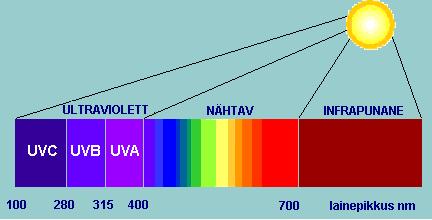 Ökoloogia
Maapinnani jõuab lühilaineline kiirgus, mis jaguneb:
UV-kiirgus alla 380nm:
Väikestes kogustes soodustab D-vitamiini tootmist, suurtes kogustes kahjulik
Nähtav valgus 380-750nm
Vajalik fotosünteesiks ja loomadel nägemiseks
Infrapuna- e. soojuskiirgus
Soojuskiirguse abil tõstavad kõigusoojased oma keha temperatuuri
http://www.youtube.com/watch?v=lySW2-eYilg
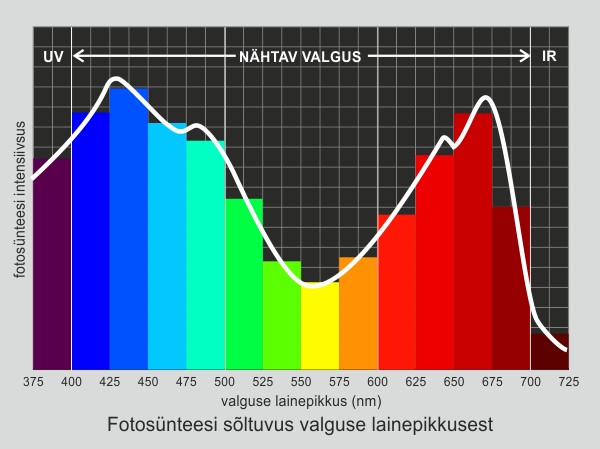 Ökoloogia
Valguse mõjul toimub fotosüntees
440nm, 680nm
Kohastumused valguse hulga suhtes:
Valguslembesed (niidutaimed – nurmenukk, aastimut)
Lehed kitsamad, kaetud vahakihiga (aurumine väiksem)
Varjulembesed (metsa alustaimestik – jänesekapsas)
Õitsevad enne või pärast teisi taimi- ülane
varjutaluvad liigid (sõnajalad)
Fotoperiodism –reageerimine öö ja päeva pikkusele
Lühipäevataimed
Pikapäevataimed
Ööloomad (ja hämarikuloomad)
Päevaloomad
Ränded 
Pesitsusperioodid
Ökoloogia
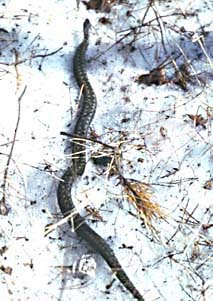 Temperatuur:
Püsivama temperatuuriga on veekogud, maismaal võib ulatuda tempteratuuri kõikumine üle 100°C
Organismid jagunevad:
1. Kõigusoojased.	Kehatemperatuur muutub vastavalt välistemperatuurile. Kuid miinuskraade ei talu! (selgrootud, kalad, kahepaiksed ja roomajad)
2.  Püsisoojased. Kehatemperatuur 
suhteliselt püsiv. (linnud ja imetajad)
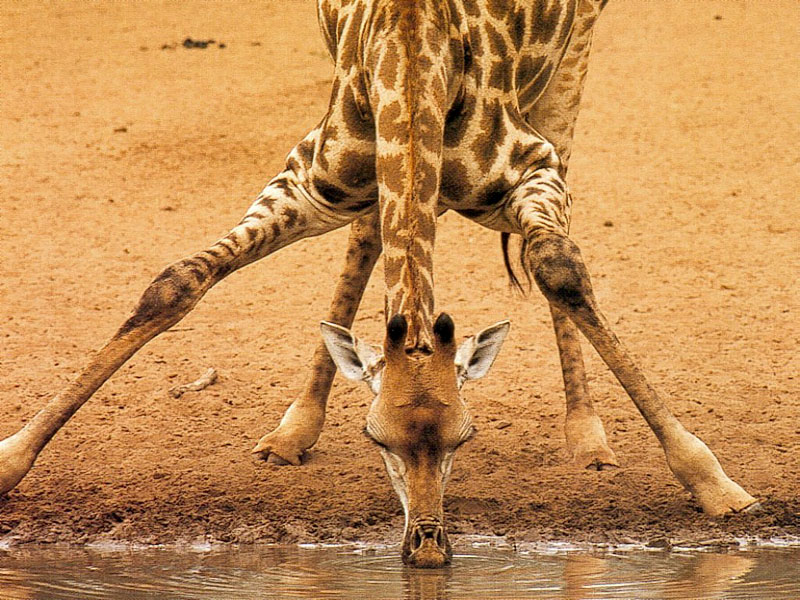 Ökoloogia
Kohastumused temperatuuri 
kõikumiste suhtes:
Karvavahetus, 
Talveuni (nahkhiir), taliuinak (pruunkaru), nn. fakultatiivne talveuinak (pähklinäpp), suveuni.
Kõrbe kuumus:
Urud liivas
Öine eluviis
Suveuni – põhiliselt vee- ja toidupuuduse tõttu!
Selgroogsetel kõrgemad jalad, pikemad- laiemad kõrvad

http://www.youtube.com/watch?v=N56OrRvdH24
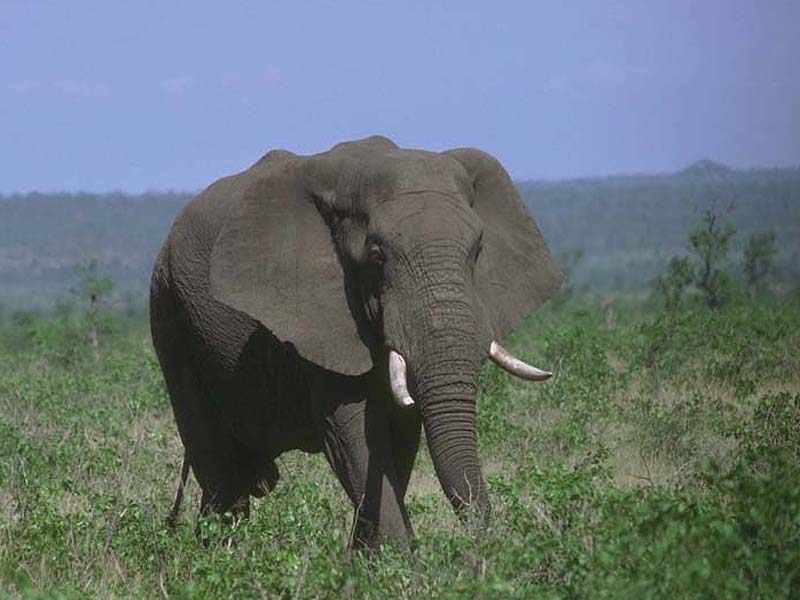 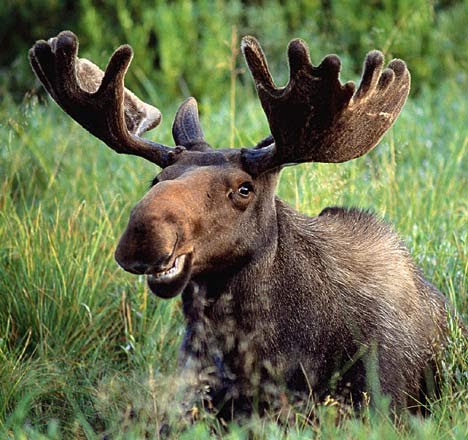 Õhkkeskkond
Õhus: ~21% O2, ~78% N, ~0,03% CO2
Enamus elusorganisme vajab elutegevuseks O2
V.a. anaeroobsed bakterid
Taimedel ja loomadel on erinevad kohastumused O2 kättesaamiseks:
Õhulõhede töö taimedel
Loomad hingavad vees lahustunud hapnikkulõpustega, kopsudega
Õhkkeskkond
Kõrgmäestikus O2  kontsentratsioon madalam:
Selgrootute ja taimede ainevahetus aeglasem
Imetajatel suuremad kopsud ja süda, vere punaverelibledes rohkem hemoglobiini
Inimesel suureneb aja jooksul vereliblede arv 		(nt. kõrgmäestiku treeningutel)
Co2  eraldub elutegevuse käigus (hingamine)
 Taimed kasutavad CO2    orgaaniliste ainete tootmiseks
 Suurenev CO2 õhus on elule ohtlik!
Niiskus
Vesi elusorganismidele tohutu tähtsusega.
Organismide  „elu ülesanne“ on tagada veesisaldus vastaval tasemel (rakus, organismis)
Kohastumused:
Kuivamaa kahepaiksed (rohukonn, kärnkonn) aktiivsed videvikus, öösel
Veekahepaiksed aktiivsed päeval (rohelised konnad)
Loomadel katted üleliigse aurumise kaitseks
Suveuni kõrbes
Taimedel lehed vahakihiga, okkad aurumise vähendamiseks
Vars veemahutina (kaktused)
Juurte paiknemine
http://www.youtube.com/watch?v=ZUsARF-CBcI
Muldkeskkond
Huumus on tekkinud orgaaniliste ainete lagunemisel (taimedele vajalikud toiteelemendid: K, Na, P, S, N, Mg jne.)
Kivimi murenemine õhu, vee toimel
Samblikud-samblad, seeneeosed
Rohttaimed
Kivimi edasine murenemine taimede toimel
Bakterite jt. mikroorganismide toimel taimejäänuste lagunemine  -  huumuse teke
Ka loomade elutegevuse jäägid rikastavad pinda
Huumuse kogunemisel kujuneb muld, kus saavad kasvada ka suuremad taimed
Muldkeskkond
Huumus moodustab koos mineraalse osaga sõmeraid. Oluline poorsus, õhu ja veehulk mullas!
Taimedele kasutatav ainult vaba vesi. Kui huumust vähe, sõmeraid ei teki, ja vesi voolab lihtsalt minema! (savimullad)
Taimekasvu piirab enam N hulk mullas!
Liblikõielistel mügarbakterid, kes muudavad õhulämmastiku taimedele kättesaadavaks.
Ökoloogia
Ökoloogilised tegurid kas soodustavad või ei soodusta organismide elutegevust
Ökoloogilise teguri mõju on võimalik väljendada graafiliselt
Optimumiks nimetatakse sellist teguri väärtust, mis kõige paremini rahuldab organismi vajadusi
arvukus
P
Sooduspiirkond
Alumine taluvuslävi
Ülemine taluvuslävi
Teguri intensiivsus
Ökoloogiline amplituud
ökoloogia
Ökoloogiline amplituud-näitab liigi taluvuspiiride vahekaugust antud teguri suhtes, s.t. miinimumist kuni maksimumini
võib olla kitsas e. stenotoopne

Bambuskaru toidu 				mageveeteod vee soolsuse suhtes						suhtes (sarvtigu)
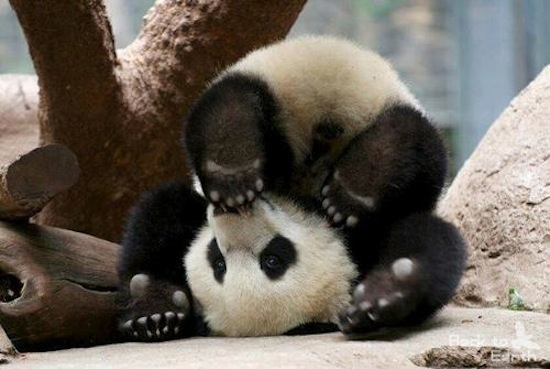 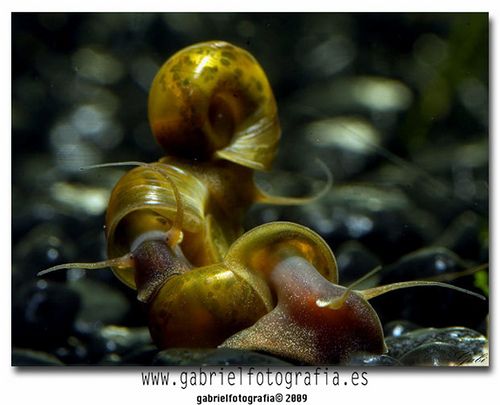 ökoloogia
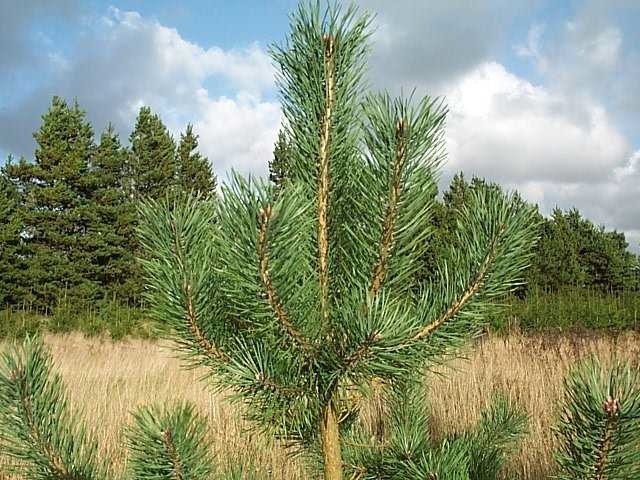 lai e. eurütoopne
Harilik mänd niiskuse suhtes
Põisadru soolsuse suhtes
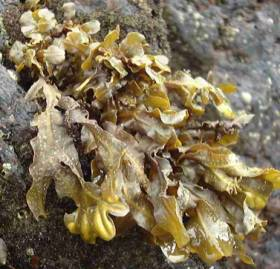 Harilik mänd
Põisadru
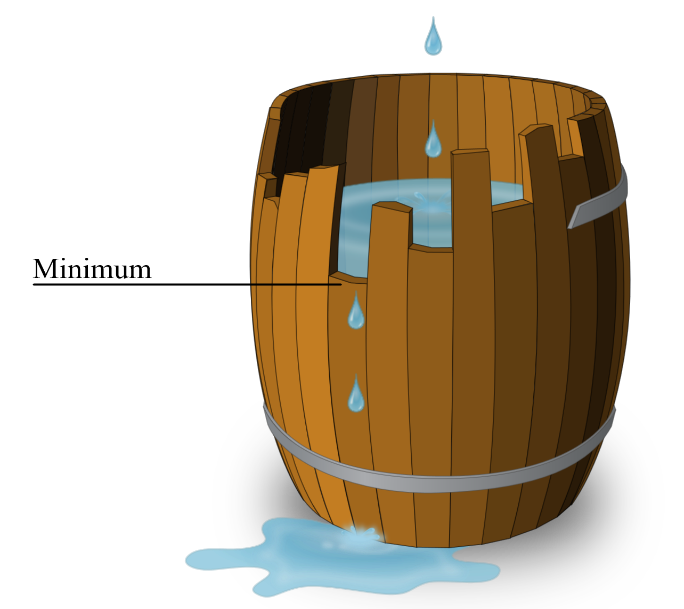 Ökoloogia
Organismi mõjutab alati tegurite kompleks.

LIEBIGI miinimumseadus – organismi eksisteerimist piirab kõige rohkem see tegur, mis rahuldab liigi nõudlust kõige vähem ehk n.ö. tünni seadus
Piirav tegur – selline tegur, mille hulk või 
	intensiivsus on allpool eluks vajalikku
	miinimumi.
E. Shelfordi tolerantsusereegel: Pidurdavalt mõjub see ökoloogiline tegur, mis kõige enam eemaldub optimumist ja läheneb tolerantsuse (taluvuse ) piirile
Kasutatud kirjandus
http://miksike.ee/en/glefos.html?spage=http%253A%252F%252Fwww.miksike.ee%252Fdocs%252Freferaadid2005%252Fvetikad_teelekepler.htm
http://szmn.sbras.ru/Gallery/reptilia/obykn_gadyuka.jpg
http://1.bp.blogspot.com/_8GWVdT2g5kU/SxHJbuV7trI/AAAAAAAAAFw/Ivm6Ut4RCzw/s1600/moose.bmp
http://www.terviseamet.ee/fileadmin/dok/Keskkonnatervis/teenused/kiirgus.jpg
http://cdn1.arkive.org/media/6D/6D75068B-34AB-40BB-98F8-D71625DFDF39/Presentation.Large/Great-pond-snail.jpg
http://www.youtube.com/watch?v=N56OrRvdH24
http://www.youtube.com/watch?v=lySW2-eYilg 
http://cutearoo.com/wp-content/uploads/2012/10/Panda.jpg 
https://c1.staticflickr.com/3/2732/4469840355_3d0c3230b5.jpg 
https://www.youtube.com/watch?v=_lOwi6upg4I 
https://peramotsa.files.wordpress.com/2015/02/minimum-tonne.png